Overview of Project Labor Agreements
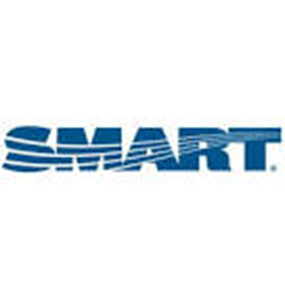 SMART-SMACNA 
		                     July 10, 2023
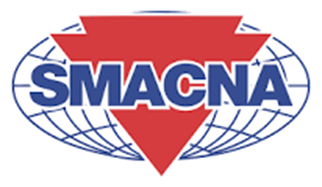 SMART-SMACNA’s PLA Webinar
2
Part 1:  PLA Basics
3
What is a Project Labor Agreement?
A PLA is a comprehensive “pre-hire” collective bargaining agreement that applies to one or more construction project(s) for the entire length of the project(s).

PLAs commonly incorporate the CBAs of the local unions. 

PLAs are project-specific.   

Private and public projects (federal, state, and local)

Local Building Trades Councils often negotiate PLAs on behalf of local affiliates based on models produced by NABTU.
4
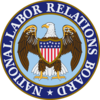 Since PLAs are 8(f) “pre-hire” agreements under the National Labor Relations Act (NLRA), a  showing of majority support is not required

Section 8(f) authorizes “pre-hire” CBAs in the construction industry, as an exception to Section 9(a), which requires a showing of majority support among employees.
Pre-Hire Agreements
5
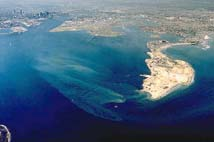 ABC’s Challenges to PLAs
Despite a 50-year history of use of PLAs by public agencies, the ABC challenged (beginning in the 1980’s) whether such use  was consistent with the NLRA.  


In 1993, the U.S. Supreme Court (in a case known as “Boston Harbor”) rejected arguments that PLAs are inappropriate for use by a public entity, finding that the NLRA permits the government to enter into a PLA when it is acting as a “market participant” in procuring construction projects.


Post-Boston Harbor cases:  The government may, as a matter of contracting policy, require PLAs on the construction projects they finance, as long as the agreement’s terms apply only on those projects.

The ABC’s attacks continue … 




 Photos Boston Harbor in 1989 (top) and 2002 (bottom)
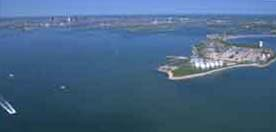 6
The Role of PLAs in the Construction Industry
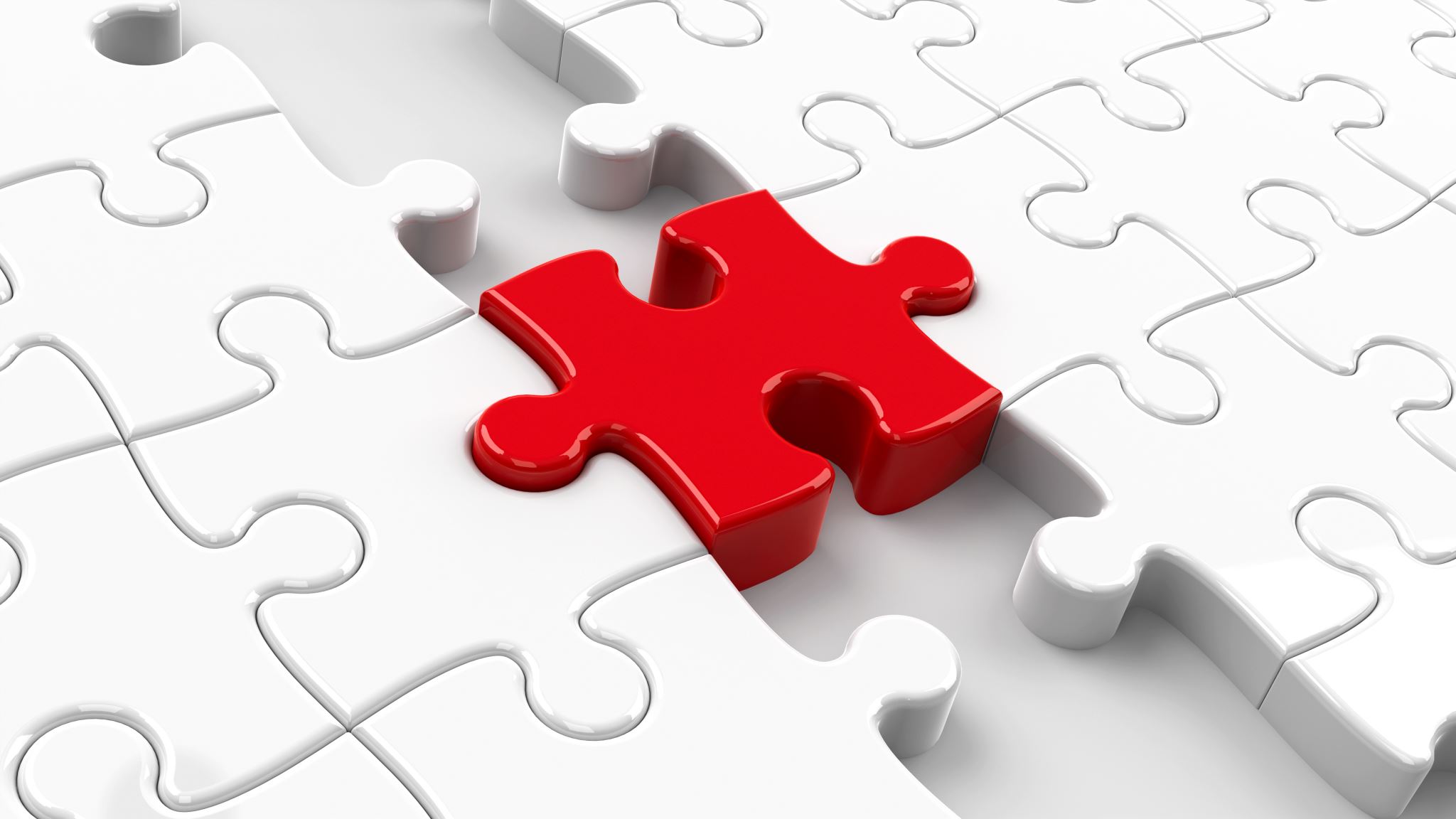 The success of larger projects, including those with a long duration, requires significant coordination among contractors and subcontractors and the ability to rely on a dependable, qualified workforce.

PLAs provide the construction manager or general contractor with a mechanism for coordinating scheduling and work rules and establishing clear lines of communication on the job. 

PLAs are used in the public and private sector. “Market participant” is not an issue in PLA in the private sector.
7
Benefits of PLAs to Construction Managers, 		       General Contractors, and Owners
Labor peace: PLAs include no strike and no lockout clauses

Uninterrupted work and on-time delivery by ensuring a steady stream of experienced, skilled tradespeople

Access to apprentices trained through a network of registered apprenticeship  programs

Uniform framework for labor-management relations on projects that involve a constantly changing stream of contractors and subcontractors. 

Jobsite efficiencies/harmonizing work schedules: Without a PLA,  there would be different expiration dates, work rules, schedules, and holidays.
8
Typical Provisions in PLAs
Jobsite access for union representatives

Wages and  fringe benefits, including contributions to joint labor-management funds, based on CBA rates 

Jurisdictional dispute procedure (NABTU’s Plan – the “Green Book”) 

Grievance and arbitration process

Hiring hall referrals

Helmets to hardhats
9
Local Hire and Diversity
PLAs may also include clauses that: 

Outline goals for hiring local community members on projects,
Incorporate equity plans,
Detail strategic recruitment policies for workers from underserved communities, and
Require participation of small businesses.

For more information, see the U.S. Department of Labor’s Project Labor Agreement Resource Guide:  https://www.dol.gov/general/good-jobs/project-labor-agreement-resource-guide
10
Union and Non-Union Contractors
Non-union contractors can choose to bid on projects where PLAs are required.

All contractors working on covered project(s) must adhere to the PLA, regardless of whether are normally union or non-union. 

The PLA binds contractors only while they are working on the covered construction project and imposes no obligations that carry over to the contractors’ other work.

PLAs expand the scope of work opportunities for union members by “leveling the playing field.”
11
Hiring Halls
12
Union Security Clauses in PLAs
13
Union Membership is NOT Required 			  on PLA Projects
Workers on PLA projects are not required to become union members.

Non-union workers covered under PLAs may have to pay agency fees to cover costs associated with the duty of unions to fairly represent all workers

 Duty of fair representation applies to union and non-union workers.
14
PLAs in Right-to-	  	   Work States
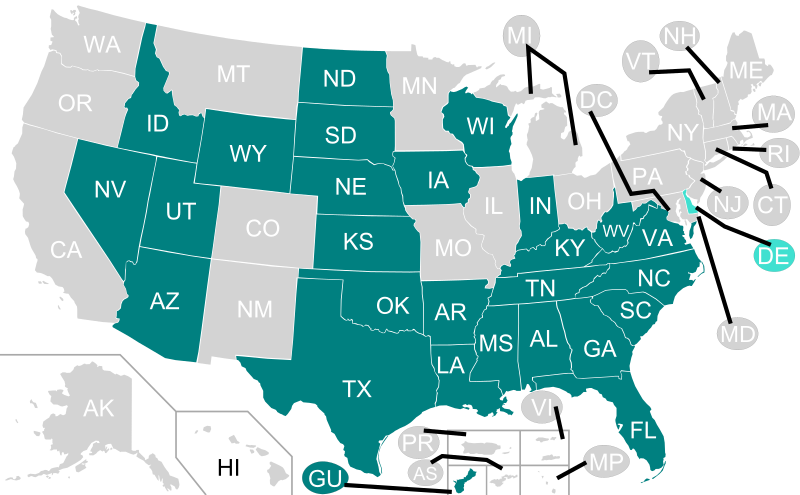 PLAs are legal in right-to-work (RTW) states on all private projects.

In the 27 RTW states, workers covered under CBAs are allowed to be free riders: they may choose not to pay agency fees for the costs of services provided by a union.  

 RTW laws do not make PLAs illegal or impossible. State and local procurement laws may outlaw PLAs.
15
Union Security Clauses in Public CBAs
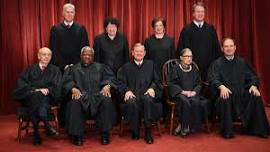 16
NABTU’s Policy on Union Security 	            Clauses in Public PLAs
NABTU’s Policy was adopted unanimously by the Governing Board of Presidents

April 27, 2020 policy letter
May 29, 2020 FAQs
Feb. 11, 2021 Follow-up

All PLAs must be submitted to NABTU for approval.

Public sector PLAs may not contain union security obligations if such obligation is  imposed by government. 

NABTU will not approve a public sector PLA with a union security obligation.
17
Union Security Clause on PLAs 		     with Private Entities
Janus v. AFSCME presents issues when a public entity imposes the union security obligation in a PLA or through a bid specification.

There is no potential First Amendment issue if the obligation is solely imposed by a private party.

The question is whether there is sufficient state action (by or on behalf of the public entity) for a potential First Amendment challenge.
18
PLAs on Federal or 	Federally-Financed Projects
19
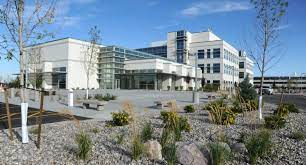 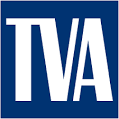 Use of PLAson Federal Sites
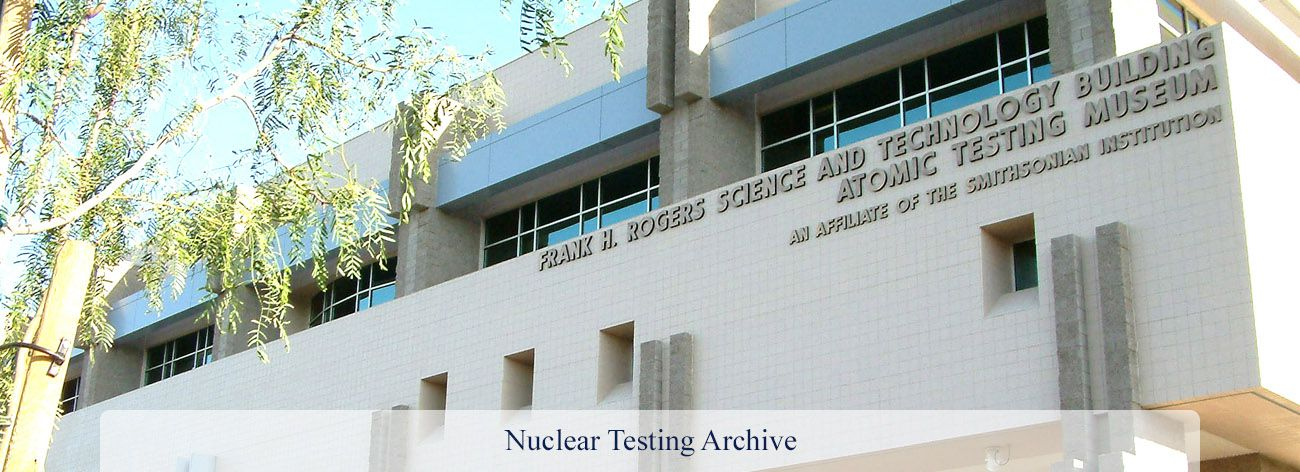 The Department of Energy contractors have long used PLAs on its sites, including Hanford Site in WA, the Savannah River Site in SC, the Oak Ridge Reservation in TN, the Nevada Test Site, Los Alamos National Laboratory in NM, and the Idaho National Laboratory.
PLAs have been successfully used on TVA sites for more than 3 decades.
National security interest at these sites
20
President Biden’s Executive Order on PLAs
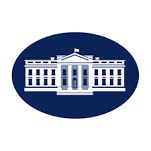 On February 4, 2022, President Biden issued an Executive Order that mandates PLAs on “large-scale construction projects.”

These include “Federal construction projects,” with a total estimated cost of the construction contract to the Federal Government of $35 million or more.

DoD, GSA, and NASA issued proposed regulations to implement the EO on August 19, 2022, with a 60-day public comment period. 

SMART and SMACNA submitted extensive comments.
21
The Proposed Rule: the Rationale for PLAs
“Large-scale construction” projects often have multiple employers at a single	 location 

 A lack of permanent workforce makes it difficult for federal contractors to predict labor costs when bidding on contracts

 It is difficult to ensure that a steady supply of labor exists on the contracts being performed

A labor dispute involving one employer can delay the entire project
22
The Obama EO “Encourages” Use of PLAs
President Obama rescinded a Bush administration EO (2001), which banned the use of PLAs on construction projects undertaken by the Federal Government or with Federal assistance.

The Obama EO states that it is the policy of the Federal Government to “encourage executive agencies to consider requiring” the use of PLAs labor agreements in connection with Federal construction projects valued at $25 million or more

The Obama EO remains in effect until the DoD, GSA, and NASA issue final regulations implementing the Biden EO.
23
Rare Use of PLAs on Projects 		 with Federal Agencies
24
Incentivizing the Use of PLAs
Some federal agencies may have embedded incentives to use PLAs into their notices of funding opportunities (NOFO’s)


Those agencies include the Department of Energy, the Department of Commerce, the General Services Administration, and other key agencies that fund work performed by signatory contractors.
25
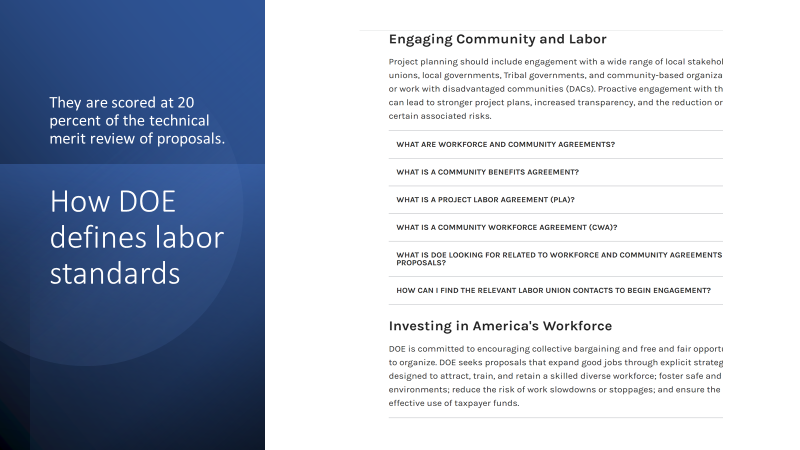 26
State and Local PLAs
27
Laws on Use of PLAs on State and 		             Local Public Projects
28
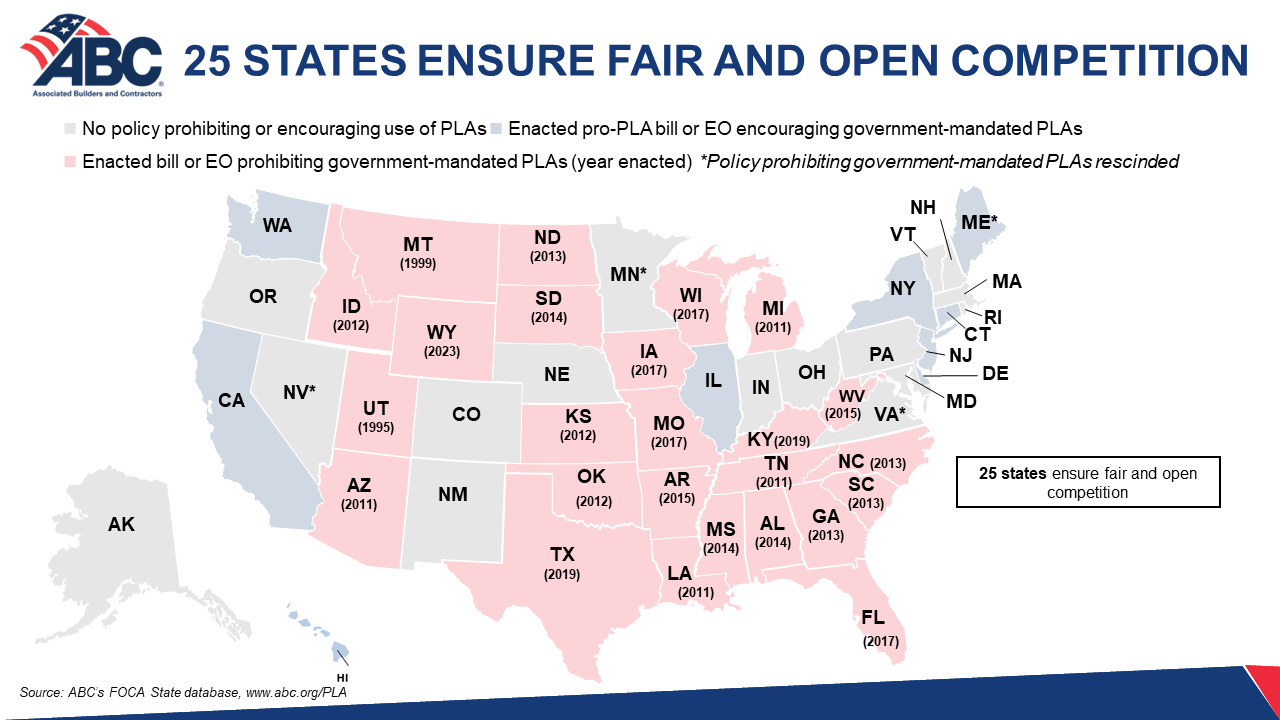 29
Consult with Local Sources
For the most up-to-date information on state and local legislation against or in support of PLAs in your area, consult with your lobbyist.

Your local attorney can provide information on the state and/or local procurement laws in your area
30
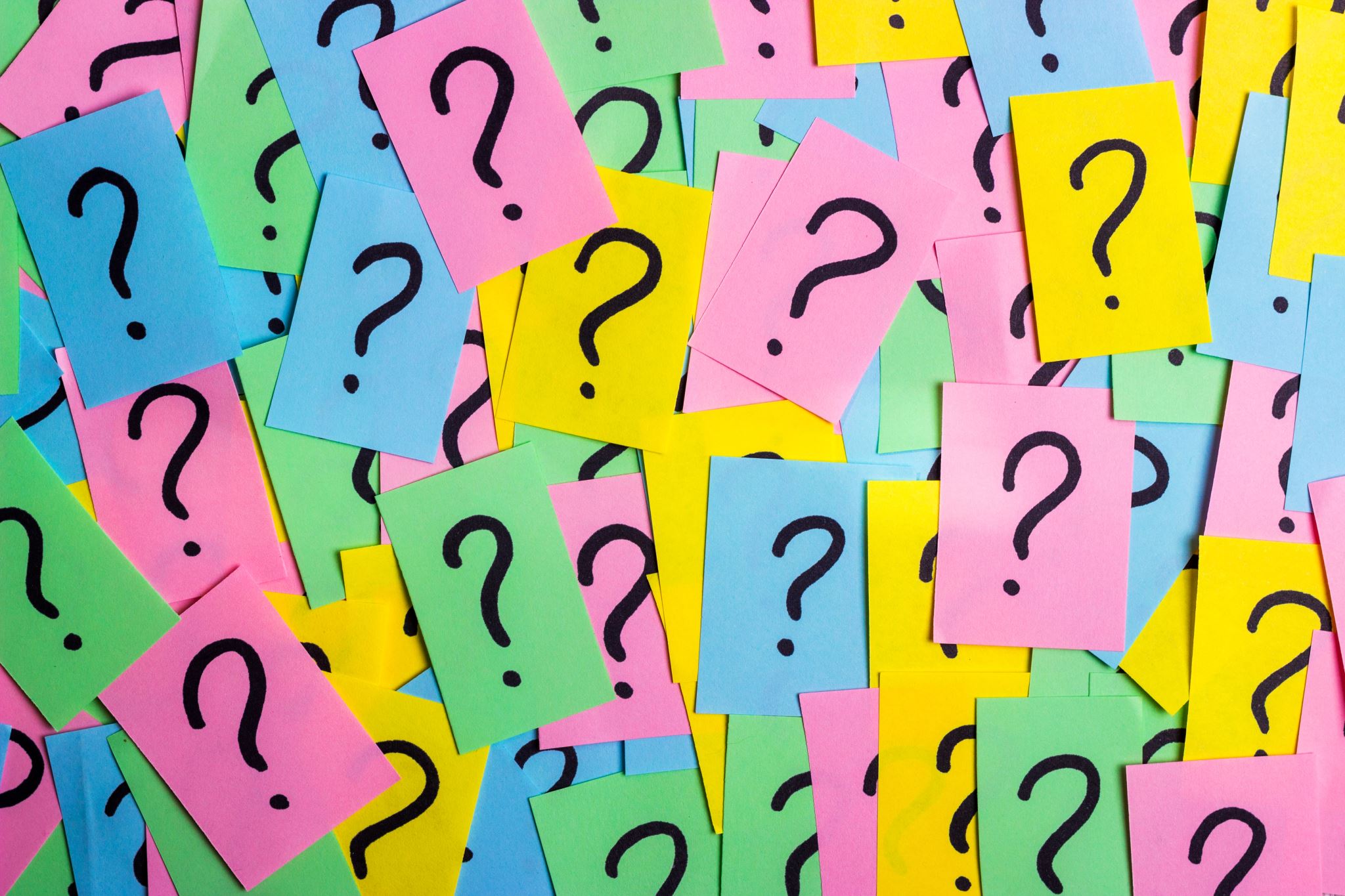 Questions? You may send your questions to liznadeau@gmail.com  or gcollins@felhaber.com
31
Resources
32
Obama and Biden Executive Orders on PLAs
Executive Order 13502, Use of Project Labor Agreements for Federal Construction,” 74 Fed. Reg. 33953 (July 14, 2009)

	https://www.federalregister.gov/documents/2009/02/11/E9-3113/use-of-	project-labor-agreements-for-federal-construction-projects

Executive Order 14063, Use of Project Labor Agreements for Federal Construction Projects, (87 Fed.Reg. 7363, February 9, 2022)

	https://www.federalregister.gov/documents/2022/02/09/2022-02869/use-of-	project-labor-agreements-for-federal-construction-projects
33
U.S. Department of Labor
Project Labor Agreement Resource Guide: Project Labor, Community Workforce, and Community Benefits Agreements Resource Guide

https://www.dol.gov/general/good-jobs/project-labor-agreement-resource-guide
34